Oil Nouns
Stephen Roney
JIC
April 2014
driller
Stephen Roney   JIC   April 2014
heat shield
Stephen Roney   JIC   April 2014
rig
Stephen Roney   JIC   April 2014
site manager
Stephen Roney   JIC   April 2014
witness
Stephen Roney   JIC   April 2014
technologist
Stephen Roney   JIC   April 2014
supervisor
Stephen Roney   JIC   April 2014
roustabouts
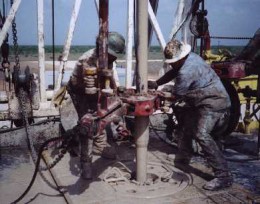 Stephen Roney   JIC   April 2014
ladder
Stephen Roney   JIC   April 2014
electrician
Stephen Roney   JIC   April 2014
blowout preventer
Stephen Roney   JIC   April 2014
crane operator
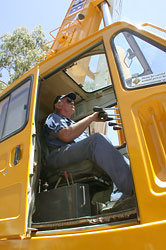 Stephen Roney   JIC   April 2014
emergency escape
Stephen Roney   JIC   April 2014
oil platform
Stephen Roney   JIC   April 2014
safety officer
Stephen Roney   JIC   April 2014
engineer
Stephen Roney   JIC   April 2014
derrick
Stephen Roney   JIC   April 2014
The End
Stephen Roney   JIC   April 2014